Discrete Optimization
MA2827
Fondements de l’optimisation discrète
Dynamic programming (Part 2)
https://project.inria.fr/2015ma2827/
Material based on the lectures of Erik Demaine at MIT and Pascal Van Hentenryck at Coursera
Outline
Dynamic programming
Guitar fingering

More dynamic programming
Tetris
Blackjack

Quiz: bracket sequences
Dynamic programming
DP ≈ “careful brute force”

DP ≈ recursion + memoization + guessing

Divide the problem into subproblems that are connected to the original problem

Graph of subproblems has to be acyclic (DAG)

Time = #subproblems · time/subproblem
5 easy steps of DP
Analysis:

#subproblems

#choices

time/subproblem

time



extra time
Define subproblems

Guess part of solution

Relate subproblems (recursion)

Recurse + memoize
	OR build DP table bottom-up
		- check subprobs be acyclic / topological order

Solve original problem
Guitar fingering
Task: find the best way to play a melody
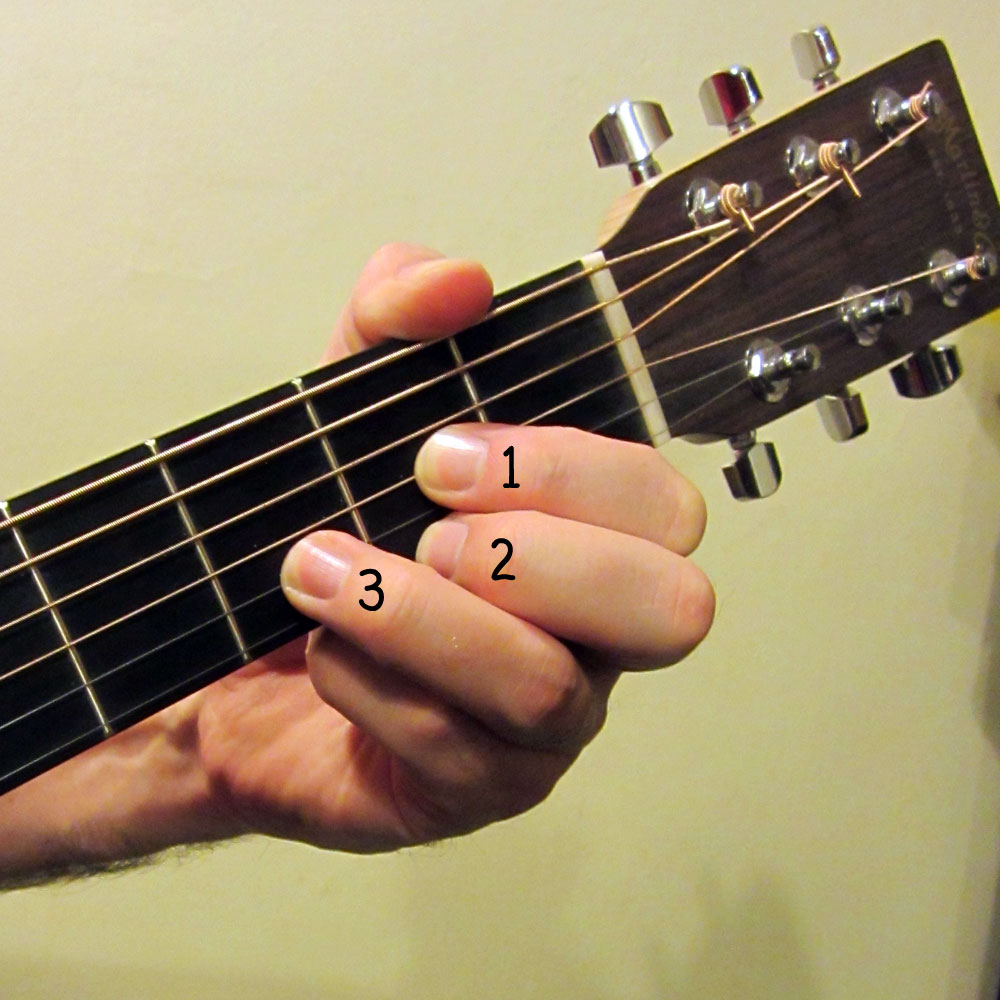 Guitar fingering
Task: find the best way to play a melody
Input: sequence of notes to play with right hand
One note at a time!
Which finger to use?  1, 2, …, F = 5 for humans
Measure d( f, p, g, q ) of difficulty to go
	from note p with finger f 
	to note q with finger g

Examples of rules:
	crossing fingers: 1 < f < g and p > q    =>   uncomfortable
	stretching:  p << q                                  =>   uncomfortable
	legato (smooth): ∞ if f = g
Guitar fingering
Task: find the best way to play a melody
Goal: minimize overall difficulty
Subproblems:  
min. difficulty for suffix note[ i : ]
#subproblems = O( n ) where n = #notes

Guesses:
finger f for the first note[ i ]
#choices = F

Recurrence:
DP[ i ] = min{  DP[ i + 1 ] + d( note[ i ], f, note[ i +1 ],  next finger    )  }
Guitar fingering
Task: find the best way to play a melody
Goal: minimize overall difficulty
Subproblems:  
min. difficulty for suffix note[ i : ]
#subproblems = O( n ) where n = #notes

Guesses:
finger f for the first note[ i ]
#choices = F

Recurrence:
DP[ i ] = min{  DP[ i + 1 ] + d( note[ i ], f, note[ i +1 ],  next finger    )  }
Not enough information!
Guitar fingering
Task: find the best way to play a melody
Goal: minimize overall difficulty
Subproblems:  
min. difficulty for suffix note[ i : ] when finger f is on note[ i ]
#subproblems = O( n F )
Guesses:
finger f for the next note, note[ i + 1 ]
#choices = F
Recurrence:
DP[ i, f ] = min{  DP[ i + 1, g ] + d( note[ i ], f, note[ i +1 ], g )  | all  g  }
Base-case: DP[ n, f ] = 0
time/subproblem  =  O( F )
Guitar fingering
Task: find the best way to play a melody

Topological order:
	for i = n-1, n-2, …, 0:
		for f = 1, …, F: 

total time  =  O(  n F2  )

Final problem:
	find minimal DP[ 0, f ]  for  f = 1, …, F
	guessing the first finger
notes
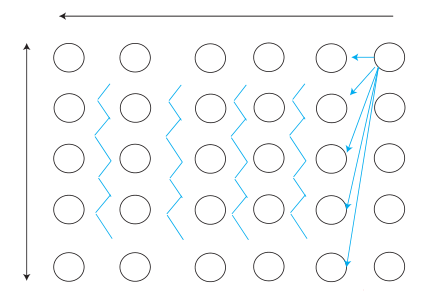 fingers
Tetris
Task: win in the game of Tetris!
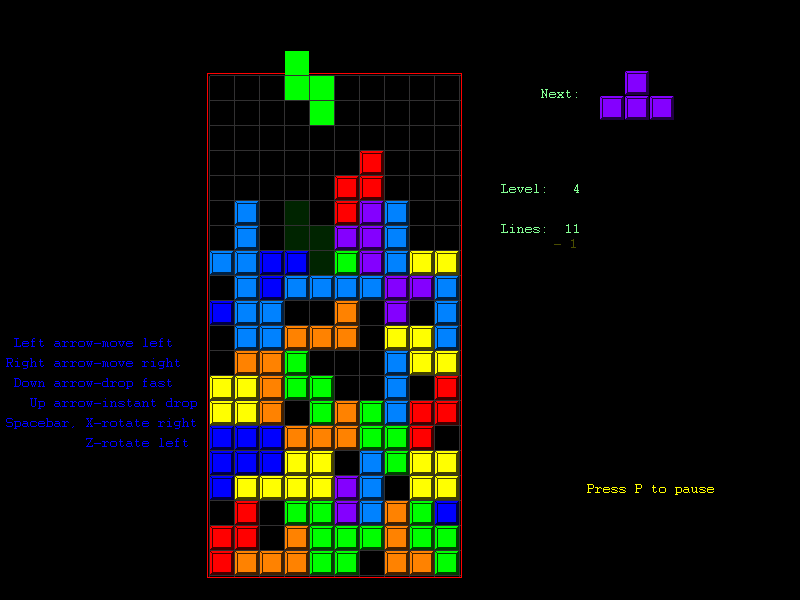 Tetris
Task: win in the game of Tetris!

Input: a sequence of n Tetris pieces and             an empty board of small width w
Choose orientation and position for each piece
Must drop piece till it hits something
Full rows do not clear
Goal: survive i.e., stay within height h
Tetris
Task: stay within height h

Subproblem:  
survival? in suffix [ i : ]
given a particular column profile
#subproblems = O( n (h+1)w )
Guesses:
where to drop piece i?
#choices = O( w )
Recurrence:
DP[ i, p ] = max {  DP[ i + 1, q ]   |  q is a valid move from p }
Base-case: DP[ n+1, p ] = true   for all profiles p
time/subproblem = O( w )
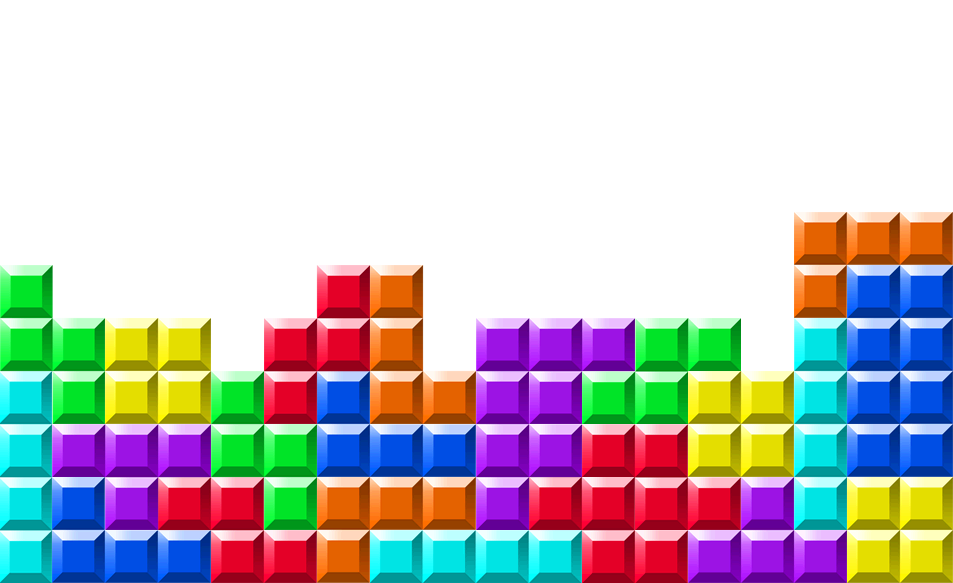 Tetris
Task: stay within height h

Topological order:
	for i = n – 1, n – 2, …, 0:
		for p = 0, …, (h+1)w – 1: 

total time  O(  n w (h+1)w )

Final problem:
	DP[ 0, empty ]
pieces
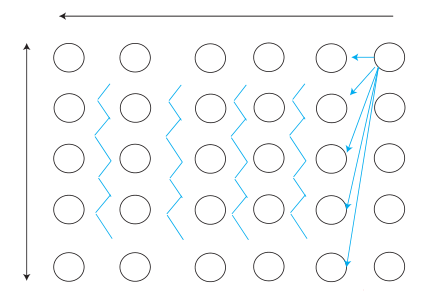 profiles
Blackjack
Task: beat the blackjack (twenty-one)!
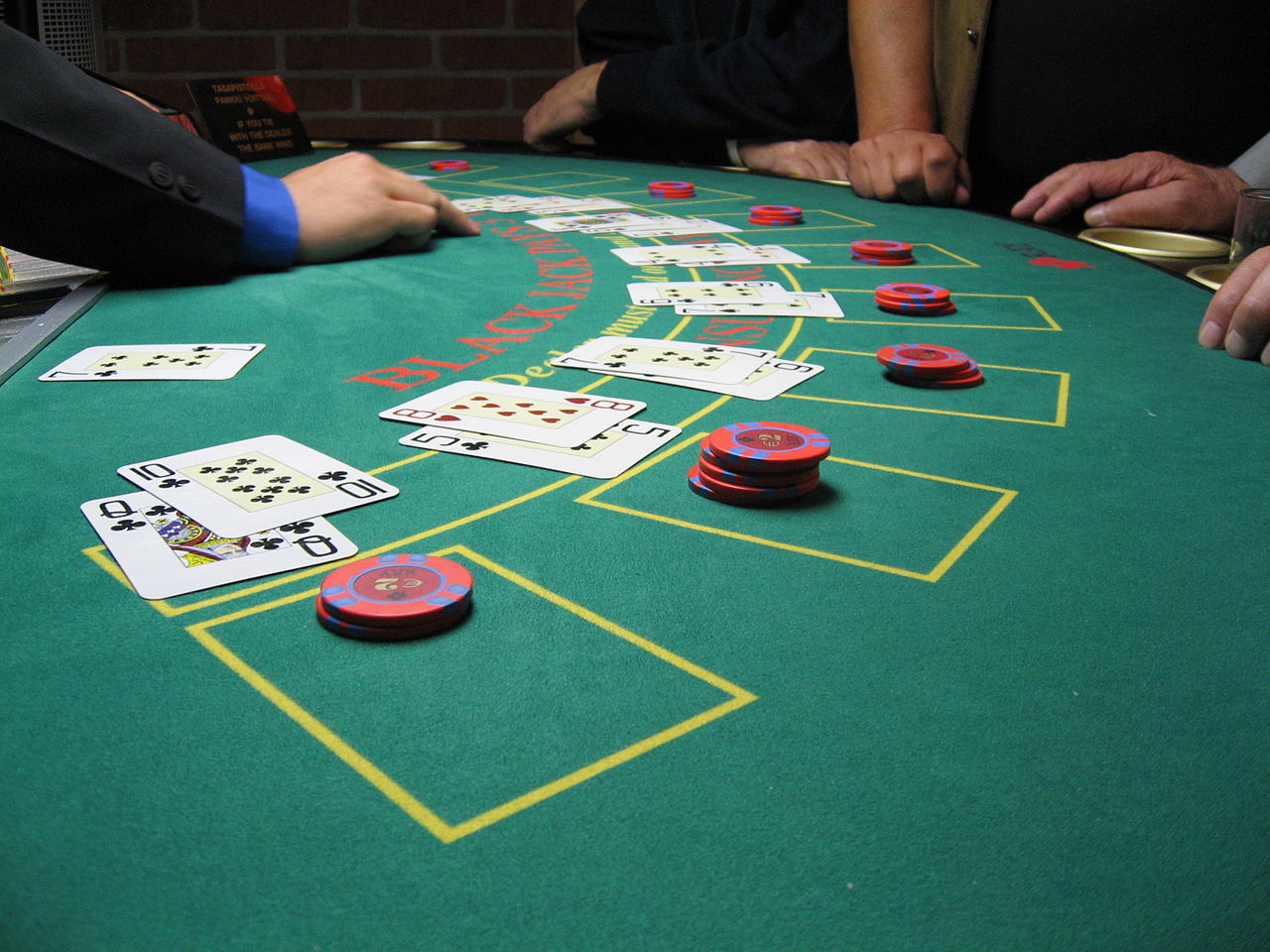 Blackjack
Task: beat the blackjack!

Rules of Blackjack (simplified):
The player and the dealer are initially given 2 cards each
Each card gives points:
Cards 2-10 are valued at the face value of the card
Face cards (King, Queen, Jack) are valued at 10
The Ace card can be valued either at 11 or 1
The goal of the player is to get more points than the dealer, but less than 21, if more than 21 than he looses (busts)
Player can take any number of cards (hits)
After that the dealer hits deterministically: until ≥ 17 points
Perfect-information Blackjack
Task: beat the blackjack with a marked deck!

Input: a deck of cards  c0, …, cn-1
Player vs. dealer one-on-one
Goal: maximize winning for a fixed bet $1
Might benefit from loosing to get a better deck
Quiz (as homework)
Write the DP for perfect-information blackjack

Derive the number of subproblems for the tetris problem